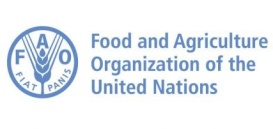 للحصول على معلومات اضافية حول المواضيع  ادناه يرجى الرجوع الى  الدليل الخاص بالاطباء البيطريين عبر الرابط:  http://www.fao.org/3/a-i7330e.pdf
في حال اردت الدليل بلغة مختلفة يرجى النظر الى الرابط التالي: http://www.fao.org/publications/card/en/c/1fcf63b0-80e9-4f8e-825f-10ea6e998479/]

معلومات الاتصال:
ادخل هنا معلومات الاتصال بالخدمات البيطرية مثلا الاسم، العنوان، رقم الهاتف، البريد الالكتروني، الخ)

العنوان: 
رقم الهاتف: 
البريد الالكتروني: 
الصفحة الالكترونية:
مرض العقد الجلدية
Ulcerative lesion in the teat  © BFSA/Tsviatko Alexandrov
Ulcerative lesion in the teat © BFSA/Tsviatko Alexandrov
كيف يمكنك حماية مزرعتك(حيواناتك)؟

من خلال التحصين (التعقيم)-  توفر اللقاحات الفعالة الحماية الكاملة في غضون ثلاث اسابيع من تاريخ التحصين.
يجب تحصين (تطعيم) الابقار قبل اصابة القطيع. 
قد تظهر بعد التحصين تفاعلات دوائية غير مرغوب فيها خفيفة
تورم غير مؤذ في مكان التحصين والذي يختفي في غضون  1-2 اسبوع.
حمى لمدة قصيرة يرافقها انخفاض في انتاج الحليب.
نادرا ماقد تسبب بعض اللقاحات ظهور عقيدات على الجسم أوالضرع ولكنها تختفي بسرعه    
يجب شراء الحيوانات من مصادر موثوقة فقط. ويجب فحص الحيوانات الجديدة قبل انتقالها وعند وصولها الى المزرعة، كما يجب الاحتفاظ بها في الحجر الصحي البيطري (أي فصلها عن القطيع) لمدة 28 يومًا. في أثناء تفشي المرض في المنطقة، لا تدخل حيوانات جديدة إلى قطيعك.
استخدام طارد جيد للحشرات بانتظام عن طريق التغطيس أو الرش أو باستخدام المنتجات الموضعية.
حافظ على المزرعة خالية من اماكن  تكاثر الحشرات ، مثل اماكن تجمع  المياه الراكدة والروث.
يجب أن يقتصر زوار المزرعة على الخدمات الأساسية فقط. يجب تنظيف جميع مركبات ومعدات الزوار واحذيتهم  قبل الدخول الى المزرعة  أو استخدام أغطية الأحذية.
مرض العقد الجلدية
للمزارعين (مربو الماشية)
مرض العقد الجلدية 

يصيب الابقار والجاموس المائي فقط 
لا يصيب الانسان
مرض موسمي وخاصة خلال الاشهر الأكثر دفئا والتي  تكثر فيها الحشرات وتكون  فيها اكثر نشاطا 
يسبب خسائر فادحة في الإنتاج بسبب الانخفاض الحاد في إنتاج الحليب، ومشاكل الخصوبة، والإجهاض، وتلف الجلود، وتراجع  اكتساب الوزن، وأحيانًا النفوق. 

خسائر اضافية بسبب القيود التي تفرض على حركة الأبقار والتجارة.
كيف يكون مرض العقد الجلدية؟

تظهر على الحيوانات المصابة: 
حمى (حرارة مرتفعه)، فقدان للشهية وانخفاض في انتاج الحليب.
آفات جلدية مستديرة ثابتة (عقيدات/ كتل) من 1-5 سم (عادة ما تلاحظ لأول مرة على الرأس والرقبة). يصعب  ملاحظتها لدى الابقار ذات الشعر الطويل ما لم يتم لمس الجلد أو ترطيبه.
يتراوح عدد العقيدات الجلدية من قليلة (في الحالات البسيطة) الى عقيدات كثيرة وتغطي كامل الجسم (في الحالات الشديدة).
قد تختفي العقيدات مع مرور الوقت، ولكن عادة ما ينزلق مركز العقدة ويسقط تاركا وراءه تقرحا عميقا والذي يجذب اليه الحشرات. 
تقرحات عل المخطم، والشفاه، وداخل الفم والانف
افرازات من العين والانف وسيلان لعاب شديد.
تضخم (تورم)  الغدد  الليمفاوية.
يرجى الانتباه الى ان بعض الحيوانات المصابة قد لا تُظهر  اي أعراض سريرية.
العلاج

لا يوجد علاج فعال لمرض العقد الجلدية.
Skin lesions with scabs, ulcers and scars © BFSA/Tsviatko Alexandrov
قم بمراقبة حيواناتك وبلٍغ عن اية حالة مشتبه باصابتها

خلال الفاشية او في المناطق التي لديها خطر التعرض للاصابة يجب مراقبة الأبقار بشكل يومي.
قم بالابلاغ الفوري عن اي حالة اشتباه للطبيب البيطري في منطقتك او مديرية الخدمات البيطرية (رقم الهاتف (ادخل رقم الهاتف)، والذي بدوره سيقوم بالاجراءات التي تمنع انتشار المرض.
عند الاشتباه بمرض العقد الجلدية فيجب توقف تنقل الأبقار مباشرة
Severely affected cow with multiple skin lesions © BFSA/Tsviatko Alexandrov
كيف يمكن ان تصاب حيواناتك؟

غالبا عن طريق لدغ الحشرات مثل البعوض او القراد والذباب الموجود في المزرعة. 
عن طريق احضار ابقار مصابة من منطقة موبوؤة 
ممكن أيضًا من خلال أحواض الشرب والمراعي  المشتركة، الحليب، والسائل المنوي (التزاوج الطبيعي والتلقيح الاصطناعي) ، العلاجات البيطرية (إذا لم يتم تغيير الإبر المستخدمة بين الحيوانات) والاتصال المباشر